Le sport
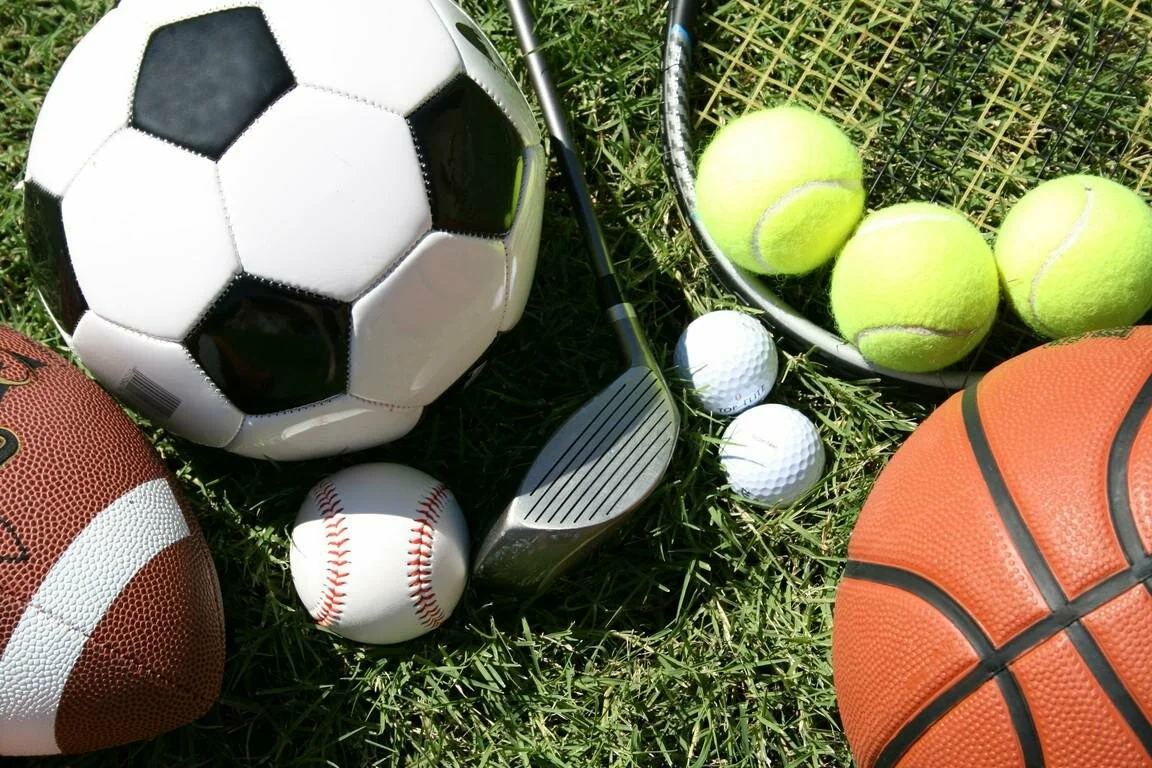 Посмотри видео
https://resh.edu.ru/subject/lesson/2411/main/
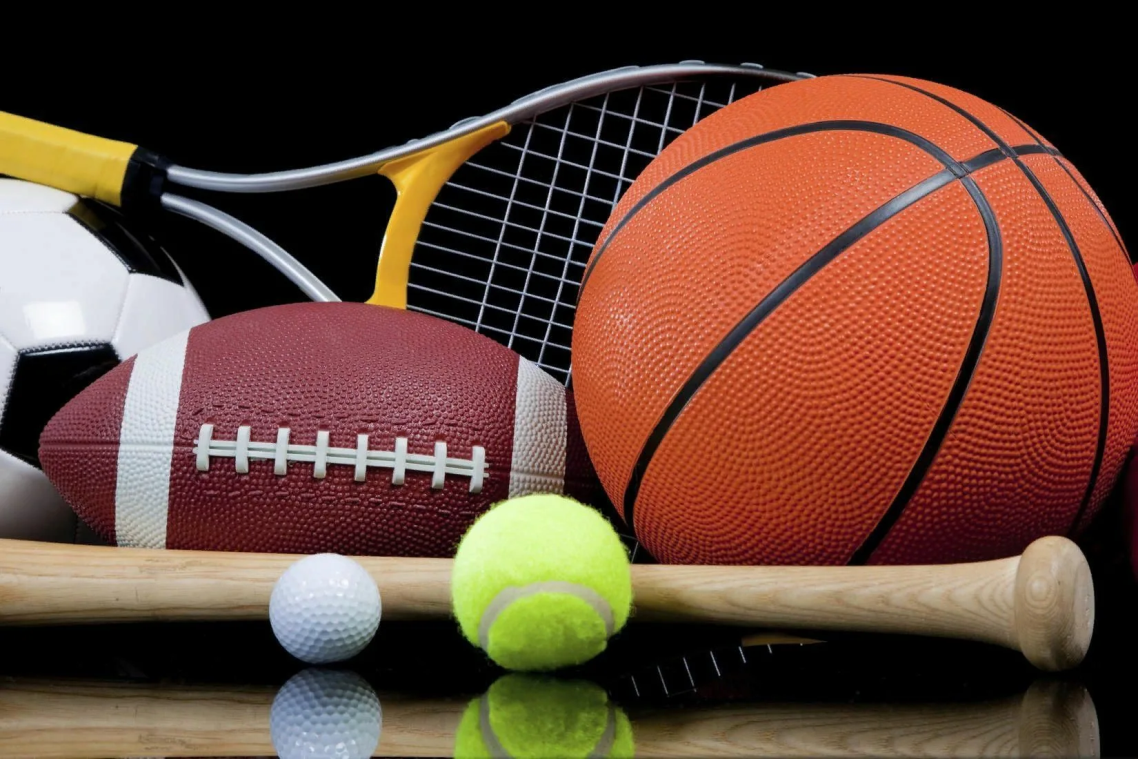 Trouvez un verbe pour chaque substantif. Attention, deux mots sont de trop.
1) Une course – 
2) Une marche – 
3) Un ski – 
4) Un jeu – 
5) Un saut –
courir 
marcher 
skier 
jouer 
sauter 
courer 
jouir
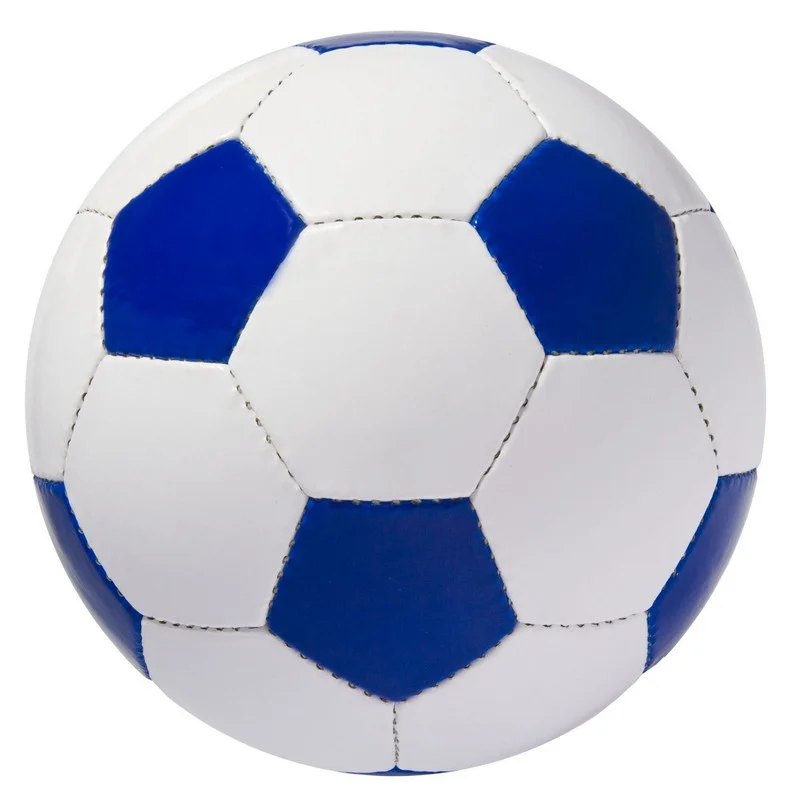 Trouvez une bonne réponse pour chaque question.
Qu'est-ce que vous faites à la leçon de gymnastique?

Qui est votre professeur de gymnastique?

A quoi jouez-vous parfois à la leçon de gymnastique?

Pourquoi ne cours-tu pas à la leçon de gymnastique?

Combien de fois par semaine allez-vous nager?
Nous allons à la piscine trois fois par semaine.

Nous courons, sautons et jouons.

C'est Monsieur Richard, un cycliste connu.

Nous jouons au basketball.

J'ai mal à la jambe.
Remplacez les mots soulignés par les adverbes convenables.
Je fais du vélo le mardi et le jeudi.

Nous faisons de la gymnastique cinq jours par semaine.

Il faut pratiquer le sport tout le temps.

Tous les mois nous passons les examens de course.

Luc participe aux compétitions de temps en temps.
Deux fois par semaine

Parfois

Chaque mois

Souvent

Toujours
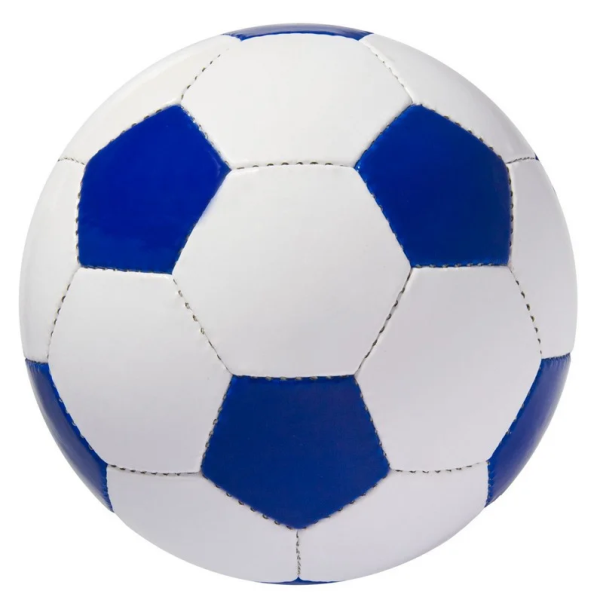 P 127